RegionalökonomieHochschule NeubrandenburgWS 2016/2017
Dr. Rainer Land
Thünen-Institut Bollewick

Folien, Unterlagen, Materialien aufwww.rla-texte.de/Lehre
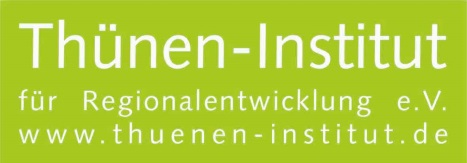 Hochschule Neubrandenburg    WS 2016/2017
Dr. Rainer Land: Regionalökonomie
Seminar Nr. 2, Folie 1
Historische Produktionsweisen (Jarek Diamond)
Jäger und Sammler
Nomadische Viehzüchter
Ackerbaukulturen
Beispiel: europäische Brandwirtschaft
Asiatische Produktionsweise (z.B. Ägypten, Mesopotamien, China
Antike Griechenland, Rom
Feudale Agrargesellschaft
Feudale Städte
Kapitalistische Industriealisierung
Hochschule Neubrandenburg    WS 2016/2017
Dr. Rainer Land: Regionalökonomie
Seminar 2, Folie 2
Jäger und Sammler
Naturnutzung: 
Vorgefundene einzelne Ressourcen -> lokale Differenzierung nach Ressourcen, Nomaden
Grenze: wenn Ressource erschöpft. Natur wird nur langsam verändert
Arbeitsteilung, Austausch, Handel: 
Gemeinschaftliche Produktion und Arbeit
Männer, Frauen, Kinder, Alte
weitgehend autark
Austausch zwischen Gemeinschaften selten und nur spezielle Güter
Mehrprodukt
Gering. Kleine Reserve. Überschüsse werden vernichtet
Sozialstruktur: 
Familie. Häuptlinge. Geringer soziale Unterschiede, aber differente Rollen
Wachstum: 
Bevölkerung durch Teilung der Gruppe, Ausbreitung, Wanderung
Innovationen
Kaum, zufällig, teilweise verboten
Regionale Differenzierung
Durch differente Ressourcen, Naturbedingungen, 
aber auch pfadabhängige kulturelle Selbstreferenzen
Hochschule Neubrandenburg    WS 2016/2017
Dr. Rainer Land: Regionalökonomie
Seminar 2, Folie 3
Nomadische Viehzüchter (Beispiel Mongolen)
Naturnutzung: 
Vorgefundene komplexe Natursysteme werden modifiziert (Viehzucht) --> lokale Differenzierung nach Ressourcen, Nomaden, Vermischung
Grenze: wenn Ressource erschöpft  Wechsel des Territoriums
Arbeitsteilung, Austausch, Handel: 
Gemeinschaftliche Produktion und Arbeit
Männer, Frauen, Kinder, Alte. Spezialisierte Funktionen (Waffen)
Grundbedarf weitgehend autark, aber Wanderung zu neuen Weidegründen
Austausch zwischen Gemeinschaften und mit Auckerbauern vermehrt, spezielle Güter
Mehrprodukt
Zeitweise hoch. Aufrüstung. Krieg um Territorium. 
Sozialstruktur: 
Stämme. Militärische Führungsschicht. Erhebliche soziale Unterschiede
Wachstum: 
Bevölkerungswachstum, Eroberung von Territorien
Innovationen
Viehzucht, Eroberungstechnik, Waffen
Regionale Differenzierung
Rekombinationseffekte (Beispiel: Mongolen + China)
differente Naturbedingungen, pfadabhängige kulturelle Selbstreferenzen
Hochschule Neubrandenburg    WS 2016/2017
Dr. Rainer Land: Regionalökonomie
Seminar 2, Folie 4
Ackerbau, Beispiel europ. Brandwirtschaft
Naturnutzung: 
Vorgefundene komplexe Natursysteme werden als ganze modifiziert (Ackerbau) --> lokale Differenzierung nach Ressourcen, zeitweise sesshaft
Grenze: wenn Ressource erschöpft  Wechsel des Territoriums. Erhebliche Veränderung der Natur (Wald wird zu Wiese und Acker, Steppe)
Arbeitsteilung, Austausch, Handel: 
Gemeinschaftliche Produktion und Arbeit
Männer, Frauen, Kinder, Alte, spezialisierte Funktionen
Grundbedarf weitgehend autark, 
Austausch zwischen Gemeinschaften vermehrt, spezielle Güter werden durch Handel erworben (Metall, Kulturgüter, Luxusgüter)
Mehrprodukt
Zeitweise hoch. Verteidigung des Territoriums. 
Sozialstruktur: 
Stämme. Militärische Metastruktur. Soziale Unterschiede
Wachstum: 
Bevölkerungswachstum, Ausbreitung über Territorien
Innovationen
Ackerbau, Pflanzenzucht, Waffen
Regionale Differenzierung
Längerfristige lokale Lernprozesse (Beispiel: Mongolen + China)
differente Naturbedingungen, pfadabhängige kulturelle Selbstreferenzen
Hochschule Neubrandenburg    WS 2016/2017
Dr. Rainer Land: Regionalökonomie
Seminar 2, Folie 5
Asiatische Produktionsweise
Naturnutzung: 
Große vorgefundene komplexe Natursysteme werden als ganze modifiziert (Bewässerungswirtschaft und Ackerbau). Große Gemeinchaftsaufgaben --> Vereinheitlichung durch regionale Synthesen
Grenze: wenn Reproduktion langfristig instabil. Region wird aufgegeben, eine regionale Produktionsweise verschwindet. 
Erhebliche Veränderung der Natur (Wald wird zu Wiese und Acker, Steppe)
Arbeitsteilung, Austausch, Handel: 
Lokale Produktion plus staatliche (Zwangs-)Vergemeinschaftung
Berufliche und ständische Differenzierung. Sklaven, persönliche Abhängigkeit. Große Gemeinschaftsaufgaben: Bewässerungssysteme!
Grundbedarf lokal, plus staatliche Verteilung plus lokaler Handel
Außenhandel, spezielle Güter werden durch Handel erworben (Metall, Waffen, Menschen Kulturgüter, Luxusgüter)
Mehrprodukt
Systematisch Hoch. Verteidigung des Territoriums, Eroberung. 
Sozialstruktur: 
Staat, Institutionell geregelte vor allem militärische Machtausübung. Ständische und völkische soziale Unterschiede
Wachstum: 
Produktivitätssteigerung, Bevölkerungswachstum, Eroberung
Innovationen
Bewässerungssysteme, Großanlagen (Pyramiden), Bauwesen Ackerbau, Pflanzenzucht, Waffen …
Regionale Differenzierung
Pfadabhängige Evolution der Wirtschaftsweise und der Kultur, Rekombinationseffekte
differente Naturbedingungen spielen weiterhin eine Rolle
Hochschule Neubrandenburg    WS 2016/2017
Dr. Rainer Land: Regionalökonomie
Seminar 2, Folie 6
Antike Produktionsweise
Naturnutzung: 
Verschiedene lokale vorgefundene Natursysteme werden differenziert genutzt
Grenze: wenn Reproduktion langfristig instabil. Vielfalt ermöglicht Ausgleich.
Erhebliche Veränderung der Natur (Wald wird zu Wiese und Acker, Steppe)
Arbeitsteilung, Austausch, Handel: 
Lokale Produktion plus vielfältiger ausgehnter Austausch durch lokale, regionale und überregionale Märkte. Spezialisierte Produktionsmittel
Berufliche und ständische Differenzierung. Sklaven, persönliche Abhängigkeit und Demokratie: Gleichheit der Männer eines Gemeinwesens, nicht Fremde, nicht Frauen. 
Grundbedarf Hauswirtschaft, Austausch der Überschüsse und spezialisierter Güter
Differenzierter vielfältiger Außenhandel, (Metall, Waffen, Menschen, spezielle Konsumgüter, Produktionsmittel,  Kulturgüter, Luxusgüter)
Mehrprodukt
Systematisch Hoch. Verteidigung des Territoriums, Eroberung. Zusammenschlüsse mehrerer Städte. 
Sozialstruktur: 
Stadt und Staat, Institutionell geregelte politische und militärische Machtausübung. Ständische und völkische soziale Unterschiede
Wachstum: 
Produktivitätssteigerung, Bevölkerungswachstum, Eroberung
Innovationen
Spezialisierte und differenzierte Landwirtschaft und Handwerk, Waffen, Kriegsführung
Regionale Differenzierung
Pfadabhängige Evolution der Wirtschaftsweise und der Kultur, Rekombinationseffekte
differente Naturbedingungen spielen abnehmende Rolle, Versuch, die Naturbedingungen anzupassen.
Hochschule Neubrandenburg    WS 2016/2017
Dr. Rainer Land: Regionalökonomie
Seminar 2, Folie 7
Europäischer Feudalismus
Naturnutzung: 
Verschiedene lokale vorgefundene Natursysteme werden differenziert genutzt. (Dreifelderwirtschaft)
Grenzen durch Differenzierung überwindbar. 
Erhebliche Veränderung der Natur (Wald wird zu Wiese und Acker, Steppe). Wüstung kommt vor.
Arbeitsteilung, Austausch, Handel: 
Feudale Landwirtschaft durch Güter und abhängige Bauern: Kleine Eigenwirtschaft und Fronarbeit
Feudale Städte mit Zunft und Selbstverwaltung
Militärische Oberschicht (Staat) sichert Ressourcenzugang. Gefolgschaften 
Lokale Produktion plus vielfältiger ausgehnter Austausch durch lokale, regionale und überregionale Märkte. Spezialisierte Produktionsmittel
Berufliche und ständische Differenzierung. Persönliche Abhängigkeit. 
Grundbedarf Hauswirtschaft. Fron und Dienst für übergreifende Arbeiten. 
Außenhandel
Mehrprodukt
Systematisch Hoch. Verteidigung des Territoriums, Eroberung. Zusammenschlüsse mehrerer Städte. Oberschicht, Luxus, Religion
Sozialstruktur: 
Stadt, Dorf, Land. Staat, Institutionell geregelte politische und militärische Machtausübung. Ständische soziale Unterschiede
Wachstum: 
Bedingt Produktivitätssteigerung, bedingt Bevölkerungswachstum, Eroberung und Verluste
Innovationen
Wenig in Landwirtschaft, viel im Handwerk und Bauwesen: neue Techniken
Regionale Differenzierung
Pfadabhängige Evolution der Wirtschaftsweise und der Kultur, Rekombinationseffekte
differente Naturbedingungen spielen abnehmende Rolle, Versuch, die Naturbedingungen anzupassen.
Hochschule Neubrandenburg    WS 2016/2017
Dr. Rainer Land: Regionalökonomie
Seminar 2, Folie 8
Kapitalistische Industrialisierung 1
Naturnutzung: 
Industrie: Isolation und Rekombination von natürlichen Wirkprinzipien. Produkte sind nicht mehr modifizierte Naturprodukte, sondern Dinge, die es so in der Natur nicht gibt.  Rohstoffe und Wirkprinzipien statt vorgefundene Natursysteme. 
Serien und Massenproduktion durch systematische Kopienproduktion (Maschinen). 
Tendenz zur Industrialisierung auch der Landwirtschaft (mit Grenzen)
Erhebliche Veränderung: Industriestädte, Bergbau, Deponien
Arbeitsteilung, Austausch, Handel: 
Mehrzahl der Produkte gehen durch Austausch. 
Gesellschaftliche Produktion. Fabrik als gesellschaftlich erzeugter Gesamtarbeiter
Lohnarbeit und Kapital
Reduzierte Hauswirtschaft: Eigenarbeit wird zur Reproduktionsarbeit. Später weitere Reduzierung des Anteils. 
Staat von Wirtschaft tendenziell getrennt. 
Außenhandel
Mehrprodukt
Systematisch Hoch. Investition. Staat. Krieg um Ressourcenzugang
Hochschule Neubrandenburg    WS 2016/2017
Dr. Rainer Land: Regionalökonomie
Seminar 2, Folie 9
Kapitalistische Industrialisierung 2
Sozialstruktur: 
soziale Differenzierung nach Eigentum und Einkommen, berufliche Differenzierung. 
Stadt – Land. Staat, Institutionell geregelte politische und militärische Machtausübung. Klassenunterschiede
Wachstum: 
Systematisch durch extensive und intensive Reproduktion. Produktivitätssteigerung, u.U. Bevölkerungswachstum, Eroberung und Verluste
Innovationen
Industrie und Landwirtschaft, Wissenschaft, systematische Innovationsarbeit
Regionale Differenzierung
Differenzierung von lokalen Clustern, regionalen Distrikten und überregionalem Handel. 
Spezialisierte Industrieregionen auf Grund pfadabhängiger Evolution, aber Ressourcen spielen auch noch eine Rolle. 
Austausch und Rekombinationseffekte
differente Naturbedingungen spielen abnehmende Rolle, Versuch, die Naturbedingungen umzugestalten.
Hochschule Neubrandenburg    WS 2016/2017
Dr. Rainer Land: Regionalökonomie
Seminar 2, Folie 10
Vormoderne Wirtschaftsweisen
Spezielle Güter u. Leistungen
Spezielle Güter u. Leistungen
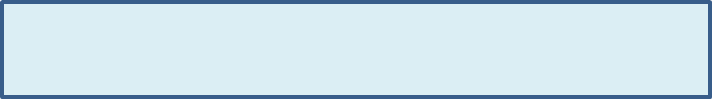 Überregionaler Handel
Lokale Märkte (Güter und Leistungen)
Hauswirtschaft = Betrieb
Produktion

Konsumtion
Allgemeine Produkte + Spezialisierung
Hochschule Neubrandenburg    WS 2016/2017
Dr. Rainer Land: Regionalökonomie
Seminar 2, Folie 11
Wirtschaft = Gesellschaftliche Produktion + Zirkulation
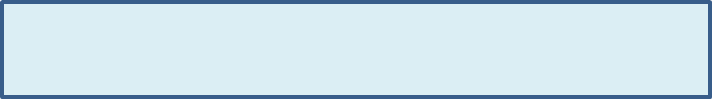 Überregionaler Handel
Güter u. Leistungen
Arbeitskraft
Lokale Märkte (Güter und Leistungen)
Gesellschaftliche Produktion (Unternehmen)
Private Haushalte
Konsumtion
+ Eigenarbeit
Hochschule Neubrandenburg    WS 2016/2017
Dr. Rainer Land: Regionalökonomie
Seminar 2, Folie 12
Wirtschaft: Vormoderne – Modernevorkapitalistische - kapitalistische
stationäre Kreislaufwirtschaft mit exogenen Entwicklungsschüben (Bevölkerungswachstum, Ressourcenerschöpfung, Krieg)
Reprokreislauf lokal:Haushalt, ergänzt durch lokale, regionale und überregionale Märkte für spezielle Produkte
Einheit von Wirtschaft und Gesellschaft, jede Einheit ist auch Wirtschaftssubjekt
Familie, Stamm, Staat
Einheit: Hauswirtschaft, hierarchisch gegliedert
endogene Entwicklung, (Evolutionsmaschinen),  Innovationen, ggf. extensives Wachstum
Reprokreislauf erst national oder global geschlossen

Trennung von Wirtschaft und Gesellschaft

Unternehmen, Märkte
Haushalte, 
Nation, Nationalstaat
Hochschule Neubrandenburg    WS 2016/2017
Dr. Rainer Land: Regionalökonomie
Seminar 2, Folie 13
Wirtschaft: Vormoderne – Modernevorkapitalistische - kapitalistische
Naturaneignung primär:komplexe vorgefundene Systeme werden modifiziert (Landwirtschaft)
sekundär I: Isolation (Zerlegung) und Rekombination zu singulären Produktionsprozessen (Handwerk)
sekundär II: Rekombination zu industriellen Naturprozessen(Feuer, Metallurgie, Naturchemie, Biochemie

Innovation: Beobachtung, Erfahrung, Dokumentation
primär: industrielle Naturprozesse I:aus Handwerk ingenieurtechnisch abgeleitet: Werkzeugmaschine und Fabrik
industrielle Naturprozesse II: (künstliche Systeme): moderne Chemie und Metallurgie, Biotechnik, automatische Fabrik.
Sekundär: Landwirtschaft und Handwerk
Innovation: Ingenieurtechnische Rekonstruktion von Wirkprinzipien der Handarbeit
Wissenschaftlich-technische Innovationen
Hochschule Neubrandenburg    WS 2016/2017
Dr. Rainer Land: Regionalökonomie
Seminar 2, Folie 14
Moderne Wirtschaft
Trennung von Haushalt und Betrieb
Wirtschaftssystem
Gesellschaftliche Produktion (Betrieb, Unternehmen)
Industrielle Naturaneignung (Isolation und Rekombination einzelner Naturprozesse, Natur = Rohstoff, Energieressort, Lager für Abprodukte); sekundär: Landwirtschaft (modifizierte komplexe Naturprozesse)
Märkte, Geldwirtschaft 
Haushalte: 
Einkommensbezieher (Erwerbsarbeit, unternehmerischer Tätigkeit, Vermögenseinkommen)
Käufer von Konsumgütern und Leistungen
Verkäufer von Arbeitskraft
Eigentümer von Vermögenstiteln an Unternehmen
Hochschule Neubrandenburg    WS 2016/2017
Dr. Rainer Land: Regionalökonomie
Seminar 2, Folie 15
Volkswirtschaftslehre
Betriebswirtschaftslehre
Volkswirtschaftslehre (auch Nationalökonomie oder Sozialökonomie)
Mikroökonomie (Verhalten der einzelnen Wirtschaftssubjekte bei der Entscheidung über Kauf, Verkauf, Preisbildung etc. auf Märkten
Makroökonomie (Ablauf und Regulierung  gesamtwirtschaftlicher Vorgänge. Volkswirtschaftliche Gesamtrechnung, Wachstumstheorie, Märkte, Konjunkturtheorie, Geld- und Finanzwirtschaft)

Regionalwirtschaft (Stabilität und Wachstum von Regionen, regionale Besonderheiten, Stadtökonomie, Ökonomie ländlicher Regionen, Ursachen regionaler Besonderheiten, Regionalförderung)

Außenwirtschaftslehre (grenzüberschreitender Verkehr von Waren, Gütern, Kapital, Geld. Handelsbilanz, Zahlungsbilanz).
Hochschule Neubrandenburg    WS 2016/2017
Dr. Rainer Land: Regionalökonomie
Seminar 2, Folie 16
Wie abgrenzen? Volkswirtschaft, Weltwirtschaft, Regionalwirtschaft?
Volkswirtschaft: institutionelle Setting: Geldsystem (Währung), Lohnregulation, Wirtschaftspolitik, rechtlicher Rahmen. Gleiches Produktivitätsniveau, gleiches Lohnniveau, gleiche Steuern, gleiche Inflationsraten etc. 
Weltwirtschaft: Verkehr (z.B. Handel) zwischen verschiedenen Volkswirtschaften (mit jeweils anderem Setting) bei differenten Produktivitätsniveaus, differenten Lohnniveaus, Steuern etc. Verschiedene Währungen.
Regionalwirtschaft: besondere regionale Cluster verbundener Unternehmen (Auto und Zulieferindustrie), regionale Distrikte mit gleichen oder ähnlichen Ressourcen, ähnlichen  kulturellen Voraussetzungen etc. 
Unter den Bedingungen der Globalisierung?
Überregionale Produktuktionscluster (Elektronik, Medien, Daten)
Teilweise Integration mehrerer Volkswirtschaften (EU: gemeinsame Währung, teilweise ähnliche Rahmenbedingungen, aber (noch) relevante Differenzen in der Regulation!)
Hochschule Neubrandenburg    WS 2016/2017
Dr. Rainer Land: Regionalökonomie
Seminar 2, Folie 17
Vergesellschaftete Produktion: Moderne
Vormoderne: Gemeinschaftliche Produktion in teilautarken Produktionssystemen: Fast alle Produkte werden selbst hergestellt, nur wenige durch Austausch erworben. Produzent und Konsument sind identisch! Die Mitglieder einer Gemeinschaft arbeiten für sich selbst oder andere Mitglieder der Gemeinschaft. Kooperation, kein Austausch! Nicht Markt, sondern Gemeinschaftsregeln, Autorität, Hierarchie und Abhängigkeit koordinieren und Regeln. 
Vergesellschaftete Produktion: Fast alle arbeiten für andere (als Produzenten für den Markt oder als abhängig beschäftigte). Fast alle wichtigen Produkte stellt der einzelne nicht selbst her, sondern erwirbt sie durch Kauf – tausche seine Leistung für andere gegen die Leistung anderer für sich. 
Dualismus: Gesellschaftliche Produktion, private Hauswirtschaft (Eigenarbeit). Was gehört dazu? Volumen 50% der Arbeitszeit. Trotzdem Umkehrung:
Vormoderne: Hauswirtschaft sichert die Versorgung, Handel ergänzt.
Moderne: Hauswirtschaft basiert nicht mehr auf Eigenproduktion, sondern setzt gekaufte Produkte voraus. 
Volkswirtschaftslehre befasst sich mit Märkten, also mit der Regulation der vergesellschafteten Produktion
Hochschule Neubrandenburg    WS 2016/2017
Dr. Rainer Land: Regionalökonomie
Seminar 2, Folie 18
Volkswirtschaft: Kreislauf, Reproduktion
Alle verbrauchten Produktionsbedingungen müssen reproduziert werden!
Bei identischer Reproduktion: Alle verbrauchten Ressourcen werden durch die gleichen (Qualität) und die gleiche Menge neu erzeugter Produkte ersetzt. 
Moderne Kapitalverwertungsgesellschaft
Geldkreisläufe regeln die Reproduktion. 
Alle Güter sind austauschbar
Für die Nutzung eines Gutes muss genau so viel gezahlt werden, wie die Reproduktion dieses Gutes kostet! (im Idealfall bei identischer Reproduktion)
Hochschule Neubrandenburg    WS 2016/2017
Dr. Rainer Land: Regionalökonomie
Seminar 2, Folie 19
Input 	          				 Output
Evtl: Reproduktion der Naturressourcen
Naturressourcen
(Energie, Rohstoffe, Boden, Deponien …)
Produkte und Leistungen
Produktion
Arbeit
Produzierte Produktionsmittel (Maschinen, Werkzeuge, Gebäude)
Reproduktion (Ersatz) der verbrauchten Produktionsmittel
Privater Konsum = Reproduktion der Arbeitsfähigkeit
Konsumgüter
Arbeitskraft
Hochschule Neubrandenburg    WS 2016/2017
Dr. Rainer Land: Regionalökonomie
Seminar 2, Folie 20
Volkswirtschaft: Kreislauf, Reproduktion
Moderne Kapitalverwertungsgesellschaft
Geldkreisläufe regeln die Reproduktion. 
Alle Güter sind austauschbar
Für die Nutzung eines Gutes muss genau so viel gezahlt werden, wie die Reproduktion dieses Gutes kostet! (im Idealfall bei identischer Reproduktion) Preise müssen Reproduktion gewährleisten!
Kreislauf des Lohnfonds regelt Reproduktion der Arbeitskraft und Leben der arbeitenden Bevölkerung
Geldumlauf des Produktionsmittel-Kapitalfonds regelt die Reproduktion der Produktionsmittel
Ökokapitral. Naturressourcen sind nicht mehr kostenlos. Erhaltung, Wiederherstellung funktionsfähiger Natursysteme. Substitution nicht nachhaltiger Nutzungsarten
Hochschule Neubrandenburg    WS 2016/2017
Dr. Rainer Land: Regionalökonomie
Seminar 2, Folie 21
Kreislauf der Produktionsmittel
Markt für Produktionsmittel
Geldkreislauf Kapitalumlauf
Produkte und Leistungen
Produktion
Produzierte Produktionsmittel (Maschinen, Werkzeuge, Gebäude)
Reproduktion (Ersatz) der verbrauchten Produktionsmittel
Der Kreislauf des fixen Kapitals und der Umlaufmittel (ein Geldfonds!) reguliert die Reproduktion der Produktionsmittel. Die Preissumme aller erzeugten Produktionsmittel muss genau der der verbrauchten Produktionsmittel entsprechen!
C (fix + um) = P (PM)  bei einfacher identischer Reproduktion!
Hochschule Neubrandenburg    WS 2016/2017
Dr. Rainer Land: Regionalökonomie
Seminar 2, Folie 22
Kreislauf der Lohnarbeit
Produkte und Leistungen
Produktion
Arbeit
Kauf der Konsumgüter, Geld fließt über Markt an Produzenten
Verkauf der Arbeitskraft, Geld fließt an Arbeiter
Privater Konsum = Reproduktion der Arbeitsfähigkeit
Konsumgüter
Arbeitskraft
Hochschule Neubrandenburg    WS 2016/2017
Dr. Rainer Land: Regionalökonomie
Seminar 2, Folie 23
Kreislauf des Ökokapitals: Nutzung von Naturressourcen
Geld fließt zurück
Unternehmen nutzen Naturressourcen
(Energie, Rohstoffe, Boden, Deponien …)
Produkte und Leistungen
Produktion
Güter und Leistungen zur Erhaltung von Naturressourcen und zur Substitution nicht nachhaltiger Nutzungsarten
zahlen dafür Nutzungsentgelte für Energie, Rohstoffe, Boden, Deponien etc. (Lizenzen, Zertifikate)
Ökoverwertungsgesellschaft (Gemeingut)
Äußere Natur
Hochschule Neubrandenburg    WS 2016/2017
Dr. Rainer Land: Regionalökonomie
Seminar 2, Folie 24
Volkswirtschaft: Kreislauf, Reproduktion
Moderne Kapitalverwertungsgesellschaft
Geldkreisläufe regeln die Reproduktion. 
Alle Güter sind austauschbar
Für die Nutzung eines Gutes muss genau so viel gezahlt werden, wie die Reproduktion dieses Gutes kostet! (im Idealfall bei identischer Reproduktion) Preise müssen Reproduktion gewährleisten!
Kreislauf des Lohnfonds regelt Reproduktion der Arbeitskraft und Leben der arbeitenden Bevölkerung
Geldumlauf des Produktionsmittel-Kapitalfonds regelt die Reproduktion der Produktionsmittel
Ökokapitral. Naturressourcen sind nicht mehr kostenlos. Erhaltung, Wiederherstellung funktionsfähiger Natursysteme. Substitution nicht nachhaltiger Nutzungsarten
Hochschule Neubrandenburg    WS 2016/2017
Dr. Rainer Land: Regionalökonomie
Seminar 2, Folie 25
Reproduktion und Wachstum: identische Reproduktion
Einfache (identische) Reproduktion. Es werden genau die und genau so viele Güter und Leistungen produziert, wie für die Produktion dieser Güter und Leistungen verbraucht wurden. 
Alle Preise sind eindeutig definiert, denn 
Summe W(verbraucht) = Summe W(erzeugt)
Reine Kreislaufwirtschaft
Hochschule Neubrandenburg    WS 2016/2017
Dr. Rainer Land: Regionalökonomie
Seminar 2, Folie 26
Preise
Preis: Wert in Geldeinheiten ausgedrückt
Preisverhandlung, Vergleichsobjekte
Wie kommen Preise zustande? Sind sie konstant oder veränderlich?
Knappe Güter, Kosten, Nutzen. Kosten müssen gedeckt werden. Nutzen im Vergleich zu Alternativen
Grenznutzen: abnehmender Nutzen, Nutzen der letzten Einheit
„Jemand hat am Jahrmarkt Hunger und kauft sich daher eine Bratwurst. Dadurch wird der Hunger zumindest teilweise gestillt. Hat er danach immer noch Hunger, kauft er eine weitere, die ihm wohl auch noch schmeckt. Mit der vierten oder fünften Wurst wird er keinen weiteren Hunger stillen können, und isst er dann die siebte oder achte, wird ihm gar schlecht werden. Der zusätzliche Nutzen der achten Bratwurst (= ihr Grenznutzen) ist also negativ. Besser wäre es gewesen, er hätte sich stattdessen z. B. ein Glas Apfelsaft gekauft.“ Wikipedia, Grenznutzen.
Warenpreise? Welche Relation steckt dahinter?
Lohn, Zins, Grundrente, Bodenpreis
Hochschule Neubrandenburg    WS 2016/2017
Dr. Rainer Land: Regionalökonomie
Seminar 2, Folie 27
Preise nach Sraffa
Jede Produktion hat eine Produktionsfunktionen, die als lineare Gleichung dargestellt werden kann
In jede Produktion gehen viele (alle) Produktionsbedingungen ein, es wird ein Produkt hergestellt.  Dann gibt es n Produkte und n Produktionsfunktionen. 









Besondere Produktionsbedingungen sind Arbeit und ggf. Boden
Das Gleichungssystem ist lösbar, wenn es n Gleichungen und n Unbekannte gibt. Der Preis jeder Ware ist relativ in jeder anderen ausdrückbar. Standardware. Geldeinheit: Anteil am BIP
Preise sind also von den Proportionen des Systems abhängig.
Preise sind nur bei identischer Reproduktion objektiv und eindeutig! Nach Sraffa:
In einem Produktionssystem mit n Produkten soll es n Produktionsfunktionen und n Produktionsbedingungen (Produktions- oder Konsumtionsmittel) geben. Jedes Produkt hat eine Produktionsfunktion, jedes Produkt ist irgendwo Produktionsbedingung.
Beispiel: Weizenproduktion, Schweineproduktion und Eisenproduktion als Repropduktionssystem
Hochschule Neubrandenburg    WS 2016/2017
Dr. Rainer Land: Regionalökonomie
Seminar 2, Folie 29
Sraffas einfachstes Modell mit drei Produktionsfunktionen
Ein lineares Gleichungssystem mit n unbekannten und n Gleichungen ist lösbar
[240 kg Weizen] + [12 t Eisen] + [18 Schweine] = [450 kg Weizen][12 t Eisen] + [18 Schweine] = [210 kg Weizen]90/15 t Weizen + 12/15 Schweine = 1 t Eisen

120 Weizen + 3*(90/15 Weizen + 12/15 Schweine) + 30 Schweine= 60 Schweine 
138 Weizen = 60 - 32,4 Schweine

5 Weizen = 1 Schwein
10 kg Weizen = 1 t Eisen

Die Reproduktionsgleichgewichte (Tauschwerte, Reproduktionspreise) sind bei identischer Reproduktion eindeutig bestimmt!
Hochschule Neubrandenburg    WS 2016/2017
Dr. Rainer Land: Regionalökonomie
Seminar 2, Folie 30
Sraffas einfachstes Modell mit drei Produktionsfunktionen
240 kg Weizen + 12 t Eisen + 18 Schweine  450 kg Weizen
90 kg Weizen + 6 t Eisen + 12 Schweine  21 t Eisen
120 kg Weizen + 3 t Eisen + 30 Schweine  60 Schweine
Verbrauch:
450 kg Weizen
21 t Eisen
60 Schweine
Produktion:
450 kg Weizen
21 t Eisen
60 Schweine
gleich
Tauschwerte: 10 kg Weizen =(wert) 1 t Eisen =(Wert) 2 Schweine
Definition der Geld durch eine Standardware: 1 Geldeinheit  = 1/100 des BIP(wird durch die Geldemission der Zentralbank faktisch festgelegt)
1 kg Weizen kostet 10 Geld
1 t Eisen kostet 100 Geld
1 Schwein kostet 50 Geld
Hochschule Neubrandenburg    WS 2016/2017
Dr. Rainer Land: Regionalökonomie
Seminar 2, Folie 31
Aber bei Mehrprodukt?
240 kg Weizen + 12 t Eisen + 18 Schweine  550 kg Weizen
90 kg Weizen + 6 t Eisen + 12 Schweine  25 t Eisen
120 kg Weizen + 3 t Eisen + 30 Schweine  61 Schweine
240 kg Weizen + 12 t Eisen + 12 Schweine  550 kg Weizen
90 kg Weizen + 6 t Eisen + 12 Schweine  25 t Eisen
120 kg Weizen + 3 t Eisen + 5 Rinder 31 Rinder
Verbrauch:
450 kg Weizen
21 t Eisen
60 Schweine
Produktion:
550 kg Weizen
25 t Eisen
61 Schweine
Unlösbar
Math: Chaos
Hochschule Neubrandenburg    WS 2016/2017
Dr. Rainer Land: Regionalökonomie
Seminar 2, Folie 32
Reproduktion und Wachstum: Mehrprodukt und Akkumulation
Es werden mehr Güter erzeugt, als für deren Produktion verbraucht wurden. (Es muss also zusätzlich verbraucht werden, sonst Überproduktion)
Warum? Physikalisch: enthropieexportierendes System (Physiokraten Ackerbau)
Ökonomisch: Arbeitende erzeugen mehr als sie für die Reproduktion der Arbeitskraft benötigen (Marx def. Mehrwert = Differenz zwischen Wert der Ware Arbeitskraft (Lohn) und Wertprodukt der Anwendung von Arbeit
Wirkung: Mehrprodukt ist disponibel (wird nicht zur Reproduktion gebraucht). 
Folgen: außerökonomische Konsumtion (Kultur, Wissenschaft, Krieg, Luxus)
Ökonomisch: Akkumulation: Im jedem folgenden Produktionszyklus werden mehr Ressourcen eingesetzt, d.h. die Menge der Produktionsmittel, der Arbeit und der Naturressourcen steigt, damit auch die Menge des produzierten Produkts. Z.B. 1-2 Prozent. Folge: Wachstum. Wächst gleichzeitig die Bevölkerung?
Wächst das Gesamtprodukt  (BIP) schneller als die Bevölkerung, dann steigt das Pro-Kopf-Einkommen
Wachstum des Outputs = Wachstum des Inputs
Hochschule Neubrandenburg    WS 2016/2017
Dr. Rainer Land: Regionalökonomie
Seminar 2, Folie 33
Aber bei Innovationen?
Eine bestehende Produktionsfunktion verschwindet, eine neue kommt hinzu?
Das Gleichungssystem wird in ein anderes transformiert!
Es treten neue Produkte und Produktionsbedingungen auf.
Schumpeter: Innovation, schöpferische Zerstörung
System gerät in Zustand der Instabilität
Hochschule Neubrandenburg    WS 2016/2017
Dr. Rainer Land: Regionalökonomie
Seminar 2, Folie 34
Intensiv (erweiterte) Reproduktion
Produktivität steigt. Nur begrenzt möglich, wenn keine neue Technologie eingesetzt wird.
Neue Technologie = neue Produktionsmittel, anders qualifizierte Arbeitskräfte, andere Rohstoffe, veränderte Art der Naturnutzung.
Beispiel: Maschinerie. Handwebstuhl ersetzt durch maschinellen + Dampfmaschine
Innovationen sind Veränderungen von Produktionsfunktionen: neue kommen hinzu, alte verschwinden. 
Instabilität: Chaos. Preise sind nicht mehr definiert.
Hochschule Neubrandenburg    WS 2016/2017
Dr. Rainer Land: Regionalökonomie
Seminar 2, Folie 35
Was ist wirtschaftliche Entwicklung (1)
Klassisch: Entwicklung erscheint als spezielles Wachstum, als Verschiebung zwischen Input- und Outputfaktoren. Faktoren selbst bleiben bestehen.
Evolutorisch: Entwicklung ist Auftreten neuer und Verschwinden alter Produktionsfunktionen 

Produktionsfunktionen und ihrer Elemente (Faktoren) zunächst im geschlossenen System zu denken (Darstellung nach Sraffa):
Was ist wirtschaftliche Entwicklung (3)
Entwicklung: 	Neue Produktionsfunktion tritt im System auf! 		Alte Produktionsfunktion verschwindet.
(n+1)    n(n+1)1e1 + n(n+1)2e2 +      …        + n(n+1)(n+1)en+1  ---> + nn+1en+1
Oder beides. Neue Produktionsfaktoren erscheinen, alte verschwinden. Ressourcen werden freigesetzt, neue entstehen. Neue Produkte entstehen, alte verschwinden.
Entwicklung erscheint als der Übergang aus einem Gleichungssystem in ein anderes. 
Revolution, Transformation, nicht mathematisch modellierbar. Anderes Gleichungssystem entsteht dabei im Modell. 
				Das sind keine bloßen Faktorverschiebungen!
Reproduktion und Entwicklung
Tendenz zur Stabilisierung durch Marktkräfte (Gleichgewicht). Kreislaufwirtschaft ohne Veränderung, ohne Innovationen, aber Wachstum möglich
Innovation. Destabilisierung durch neue Produkte und Produktionsmittel. Preise werden falsch.
Unter Gleichgewichtsbedingungen gibt es keine Anreize zu Innovationen, weil jeder, der seine Ressourcen nicht genau für die Sachen ausgibt, die er für die identische Reproduktion braucht, Gefahr läuft, Pleite zu gehen. 
Schumpeter: man braucht zwei Theorien, um Wirtschaftssysteme zu verstehen: eine Kreislautheorie, die auch mathematisch möglich ist.
Eine Theorie der wirtschaftlichen Entwicklung, die mathematisch mit Chaosproblemen zu modellieren wäre. Sie erklärt, wie es in Kreisläufen zu Innovationen kommen kann, die den Kreislauf temporär aufheben und dann transformieren.
Hochschule Neubrandenburg    WS 2016/2017
Dr. Rainer Land: Regionalökonomie
38
Regime wirtschaftlicher Entwicklung (2)  stark vereinfacht
Vor dem Kapitalismus: durch Bevölkerungswachstum getriebene Ausbreitung, extensiv (keine Entwicklung, nur Wachstum) mit Perioden der adaptiven Entwicklung bei veränderten Bedingungen. Keine innerwirtschaftliche Rückkopplung. Extern getrieben.
Bei weitgehend besetzten Ressourcen (Boden): Evolution selektiv auf Beherrschung von Land und Bevölkerung gerichtet. Macht, Waffen, Krieg, Mehrprodukt. Rückkopplung Macht und Kultur. Antike, Mittelalter
Innerwirtschaftliche Rückkopplung: Kapitalverwertung. Trennung der Kreisläufe des Geldkapitals von denen des Sachkapitals und der Lohnarbeit. 
Kapitalismus = Finanzierung von Innovationen durch Kreditgeldschöpfung.
Verselbständigung des Innovationsprozesses. Wichtiger als die simple Betrachtung des sogenannten „Akkumulationstriebs“. Das wäre Marx in die Sprache der alten klassischen Wachstumstheorie zurückübersetzt. Aber Marx war weiter, war auf dem Weg zu einer Theorie der wirtschaftlichen Entwicklung, wofür ihn Schumpeter verehrt hat. Nur die meisten Marxisten nach Marx haben das wieder verloren.

Kapitalismus ist keine Wachstums-, sondern eine Evolutionsmaschine!
Regime wirtschaftlicher Entwicklung (3)  stark vereinfacht
Im Kapitalismus bisher vermutlich 4 oder 5 Regime wirtschaftlicher Entwicklung (nicht mit Akkumulationsregime verwechseln, Regulationstheorie!)

???
Industrialisierung, Entstehung von Lohnarbeit und Mehrarbeit (?)
Relative Mehrwertproduktion (Rückkopplung Arbeitsproduktivität, sinkender Wert der AK, steigende Mehrwertrate)
Äußere Landnahme. Rückkopplung über Expansion. Rüstung, Krieg, Kolonialisierung. 
Fordistischer Teilhabekapitalismus. Rückkopplung Massenproduktion, Massenkonsumtion, produktivitätsorientierte Lohnregulation, Sozialstaat, komparative Vorteile im Außenhandel. Bis 1970er Jahre.
Gegenwärtig: offener Suchprozess. Ökokapitalismus? Green New Deal?
Ursachen des Niedergangs des fordistischen Teilhabekapitalismus
Zentrale Rückkopplung puscht eine Entwicklungsrichtung, bei der die Steigerung der Arbeitsproduktivität durch economy of scale (Wissenschaft und Forschung vor allem) das entscheidende Selektionskriterium für Innovationen wurde:Rückkopplung: AP steigt, Löhne steigen, Nachfrage steigt, Massenproduktion steigt, AP steigt. Keine solche Rückkopplung für Naturressourcen!

Arbeitsproduktivtäts-getriebene Entwicklung. Daraus folgt spezifischer Wachstumstyp: Menge an Arbeit wächst nicht mehr (außer wenn Bevölkerung stark wächst), Ressourcenaufwand wächst extensiv fast so schnell wie die Arbeitsproduktivität. Kapitalaufwand scheint volkswirtschaftlich eher konstant. Folge der Selektivität des Innovationsprozesses!
Ergebnis: Recht schnell (50 Jahre) mussten die Tragfähigkeitgrenzen der Naturressourcen (Energie, Rohstoffe, Emissionen, Deponien, CO2) erreicht werden, weil die Ressourcennutzung kein Selektionskriterium für Innovationen war und auch noch immer nicht ist. (Dafür fehlt die passende institutionalisiere Regulation).
Negative Skaleneffekte neutralisieren die positiven, etwa in den 1970er Jahren kippt die Tendenz. Wirtschaftliche Entwicklung kommt im Effekt zum Erliegen.
Akteursstrategien: Überleben, Umverteilen, im Kampf gewinnen  DemontageSuspendierung der Lohnregulation und Abbau des Sozialstaats. Wettbewerbsstaat (sogenannte Globalisierung) und globale Umverteilung, Finanzmarktkapitalismus.
Ist ein neues Regime wirtschaftlicher Entwicklung möglich? Es ist denkbar!
Voraussetzung für die Überwindung der Entwicklungsgrenzen des alten Regimes ist eine Rückkopplung, die dazu führt, dass die Ressourceneffizienz durch Umweltkompatibilität zum zentralen Innovationsreservoire wird.
Dabei geht es aber nicht um den Begriff der Ressourceneffizient in der alten oder neuen Wachstumstheorie, die durch Faktorsubstitutionen oder Multiplikationen modelliert wird. Die lässt sich nur begrenzt steigern und setzt immer voraus, dass ein Input sinkt, weil ein anderer wächst. 
Es geht um die Ressourceneffizienzeffekte, die sich volkswirtschaftlich ergeben, wenn bestimmte Produktionsfunktionen verschwinden und andere hinzukommen, also auch bestimmte Ressourcen nicht mehr genutzt und durch andere ersetzt werden. Es geht um die Ressourceneffizienz als Ausdruck wirtschaftlicher Entwicklung.
Eine endlose Steigerung der volkswirtschaftlichen Ressourceneffizienz ist dann möglich, wenn Ressourcen verbrauchende Produkte und Verfahren durch umweltkompatible ersetzt werden, also gar keine Ressourcen mehr in Anspruch genommen werden. Regenerative Energien, Kreislaufwirtschaft, Naturmaterialien, die zu Ökosystemen kompatibel sind. Das kann man nur mit einer Evolutorischen Theorie nach Schumpeter verstehen!
Selektionskriterium für Innovationen: Umweltkompatibilität 
Rückkopplung: Kapitalverwertung durch Freigabe bislang genutzter Ressourcen
Industrieländer: Effizienz deutlich über Arbeitsproduktivität. Entwicklungsländer von vornherein umweltkompatible Industrialisierungsstrategien.
Entwicklung ohne Wachstum!
Wachstum kann korrekt nur an den Inputfaktoren gemessen werden, nicht am BIP-Output. Das ist reiner Fetischismus, denn die Messung des BIP – auch zu sogenannten konstanten Preisen – ist bei wirtschaftlicher Entwicklung gar nicht trivial, weil sich das BIP qualitativ laufend verändert. 
Die Messung des BIP zu konstanten Preisen hängt von der Messung der Inflationsrate ab, also von einem unveränderlichen Warenkorb, der als Messmittel genutzt wird. Tatsächlich aber verändert sich der Warenkorb von Jahr zu Jahr. Die Messung der Inflationsrate ist daher immer unscharf, die Größenordnung dieser Unschärfe wird durch die Größenordnung der Veränderung des BIP-Warenkorbs bestimmt. Bei einer weitgehend oder vollständig innovationsbasierten Entwicklung ist sie also ungefähr so groß wie die Wachstumsrate.
Aus prinzipiellen Gründen können in evolvierenden Wirtschaftssystemen die Wachstumsrate und die Inflationsrate nicht zugleich exakt gemessen werden! 
Die Messung des statistischen BIP-Wachstums durch einen Kettenindex, die seit einigen Jahren die frühere Messung durch konstante Preise über längere Zeiträume ersetzt hat (und zwar wegen des damit verbundenen systematischen Fehlers), minimiert den Fehler zwar, aber nur, wenn keine weiter auseinander liegenden Jahre verglichen werden. Nominale Vergleiche sind natürlich möglich, aber dies sind eben keine Wachstumsaussagen!  
Die Messung des BIP hat allerdings regulatorische Bedeutung (Nachfrage, Angebot, Einkommen, Distribution), darf aber weder als Wachstumsindikator gedeutet werden und schon gar nicht als Ziel- oder Wohlfahrtsfunktion. Mehr dazu im Text.
Entwicklung ohne Wachstum!
Wachstum kann korrekt nur an den sachlichen Inputgrößen gemessen werden: Arbeitsstunden, Energie, Rohstoffen, Emissionen, Deponien, Flächenverbrauch...
Denkbar ist, dass global der absolute Input an Arbeitsstunden noch viele Jahre wächst (in den meisten Entwicklungsländern wächst die Bevölkerung, oft bei hoher Arbeitslosigkeit), aber der an Ressourcen (Primärenergie, CO2 usw.) muss so schnell es geht absolut zurückgehen. Ist das dann Wachstum?

Der Output (Sozialprodukt, BIP) wird sich dabei laufend qualitativ verändern. Dies kann und muss in vielen Weltregionen mit wachsenden monetären Einkommen für die Bevölkerungsmehrheit einhergehen, damit die Haushalte in die Lage versetzt werden, alte Produkte durch umweltkompatible zu ersetzen und ihre Hauswirtschaft selbst auf umweltkompatible Verfahren und Geräte umzustellen, sich qualitativ gut zu ernähren und Armut zu überwinden.
Sinkender Input und in diesem Sinne eine schrumpfende Ressourcennutzungs-Wirtschaft bei gleichzeitig entstehender und sich ausbreitender Kreislauf-, Regenerativ- und Suffizienzwirtschaft ist mit steigenden Einkommen vereinbar! 

Das muss durch einen entsprechenden Inhalt von Suffizienz ausgedrückt werden. Es geht nicht um (etwas) weniger Ressourcenverbrauch durch Selbstbescheidung, sondern um keinen Ressourcenverbrauch durch einen anderen Typ wirtschaftlicher Entwicklung, bei dem ressourcenverbrauchende Verfahren und Produkte nach und nach aber zügig und vollständig durch umweltkompatible ersetzt werden!
Entwicklung ohne Wachstum?
Ein neues Regime wirtschaftlicher Entwicklung – Ist das möglich?

Zentrale Frage: Die ökologische Frage ist zugleich die soziale und umgekehrt. Es kann keine Ökologisierung ohne sozialen Fortschritt für die Bevölkerungsmehrheiten geben! Arbeit, Einkommen, Lebensqualität, individuelle Entwicklung sind Bedingungen und Momente eine ökologischen Modrnisierung.
Und dies global!

Der erforderliche institutionelle Wandel ist bislang nicht in Gang gekommen, nur wenige erste Ansätze. 

Akteur: neue soziale Bewegungen. Nur wenn die Akteure des gegenwärtigen Kapitalverwertungsregimes und der politischen Macht existenziell bedroht sind, nur wenn die Gefahr besteht, daß die Institutionen des Kapitalismus gestürzt werden, besteht die Chance, daß sie sich verändern. Das war die Dialektik des New Deal: die Gefahr, gestürzt zu werden hat den Kapitalismus damals in einer sozial progressiven Weise verändert. Anders kann es auch beim Green New Deal nicht gegen.

Green New Deal als Klammer sozialer Bewegungen verstehen, nicht als Trittbrett für Re-Ideologisierungen.